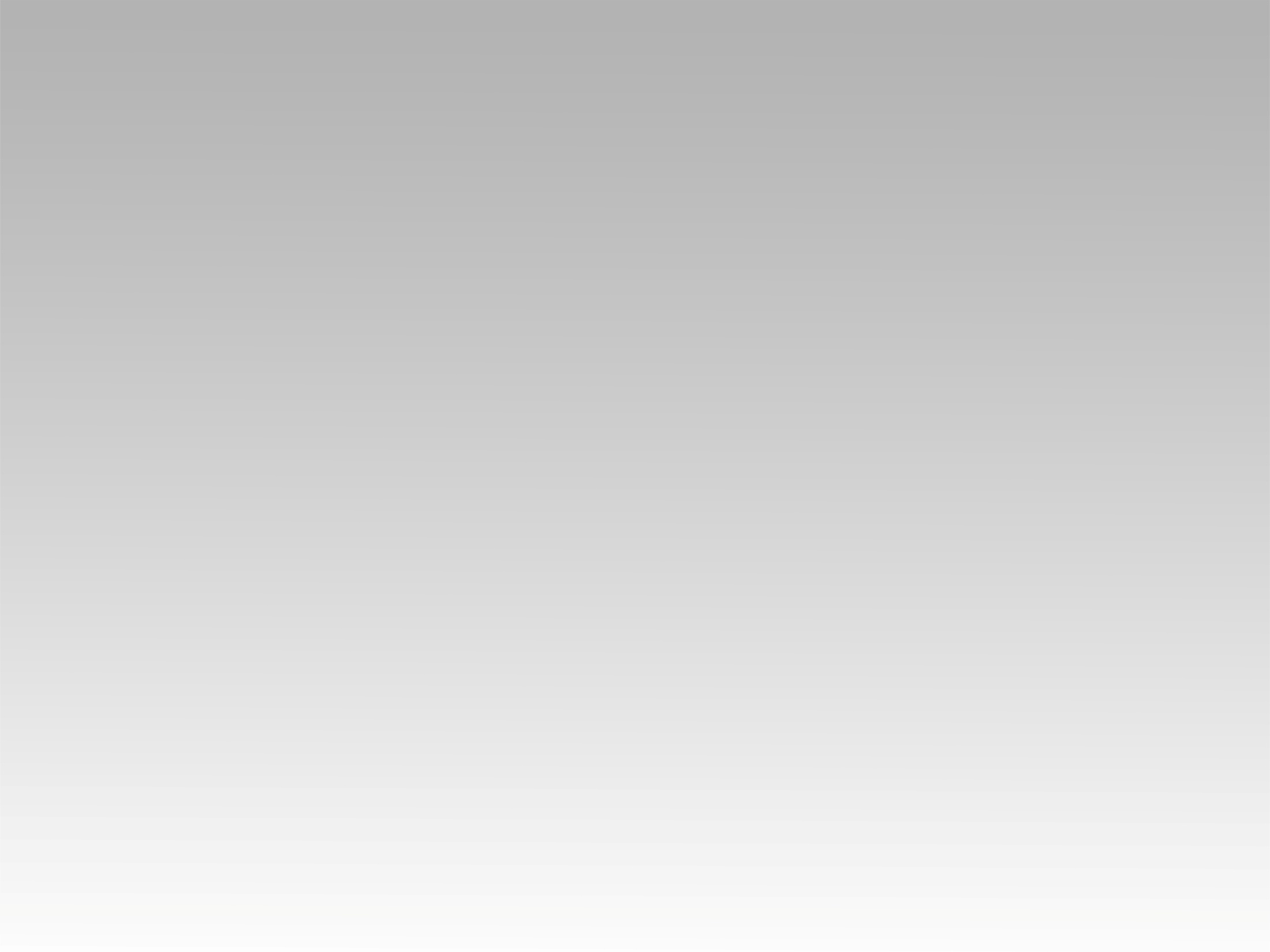 تـرنيــمة
ملا أيامي أفراح وهنا
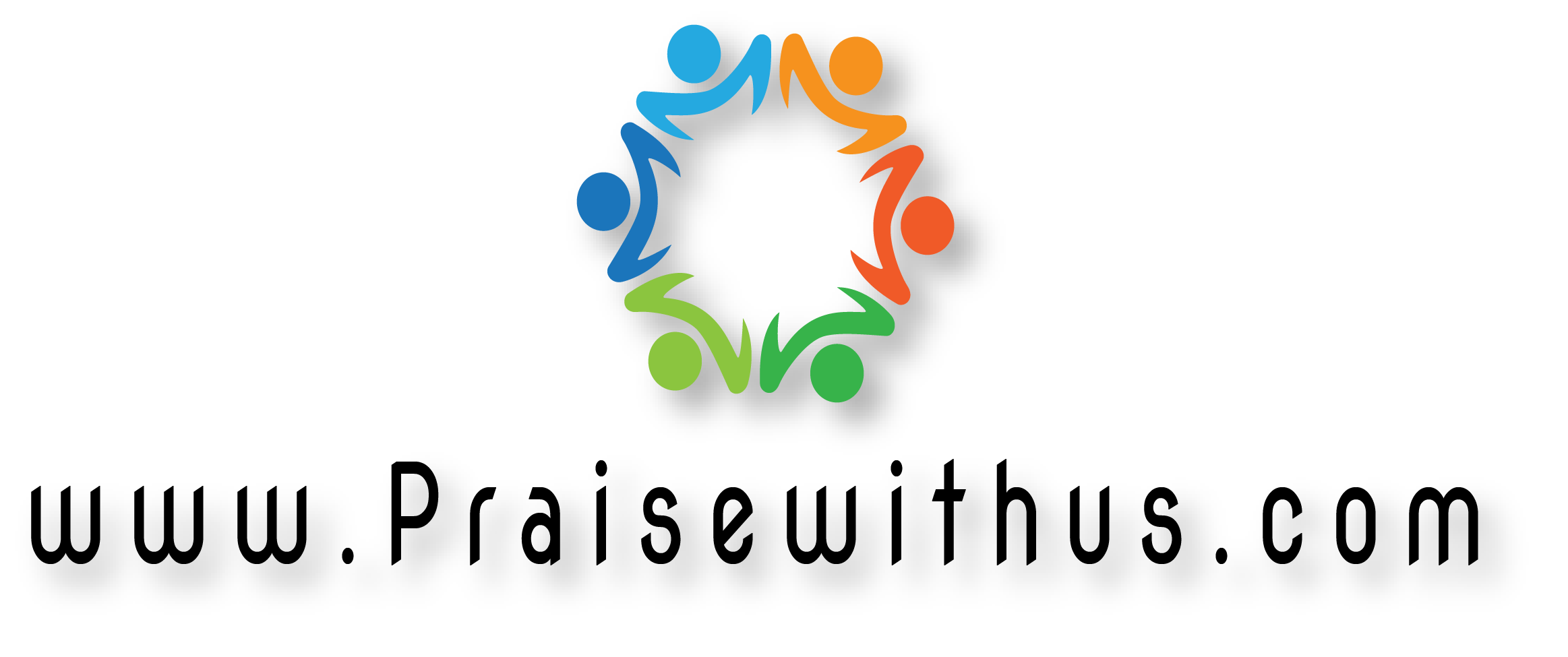 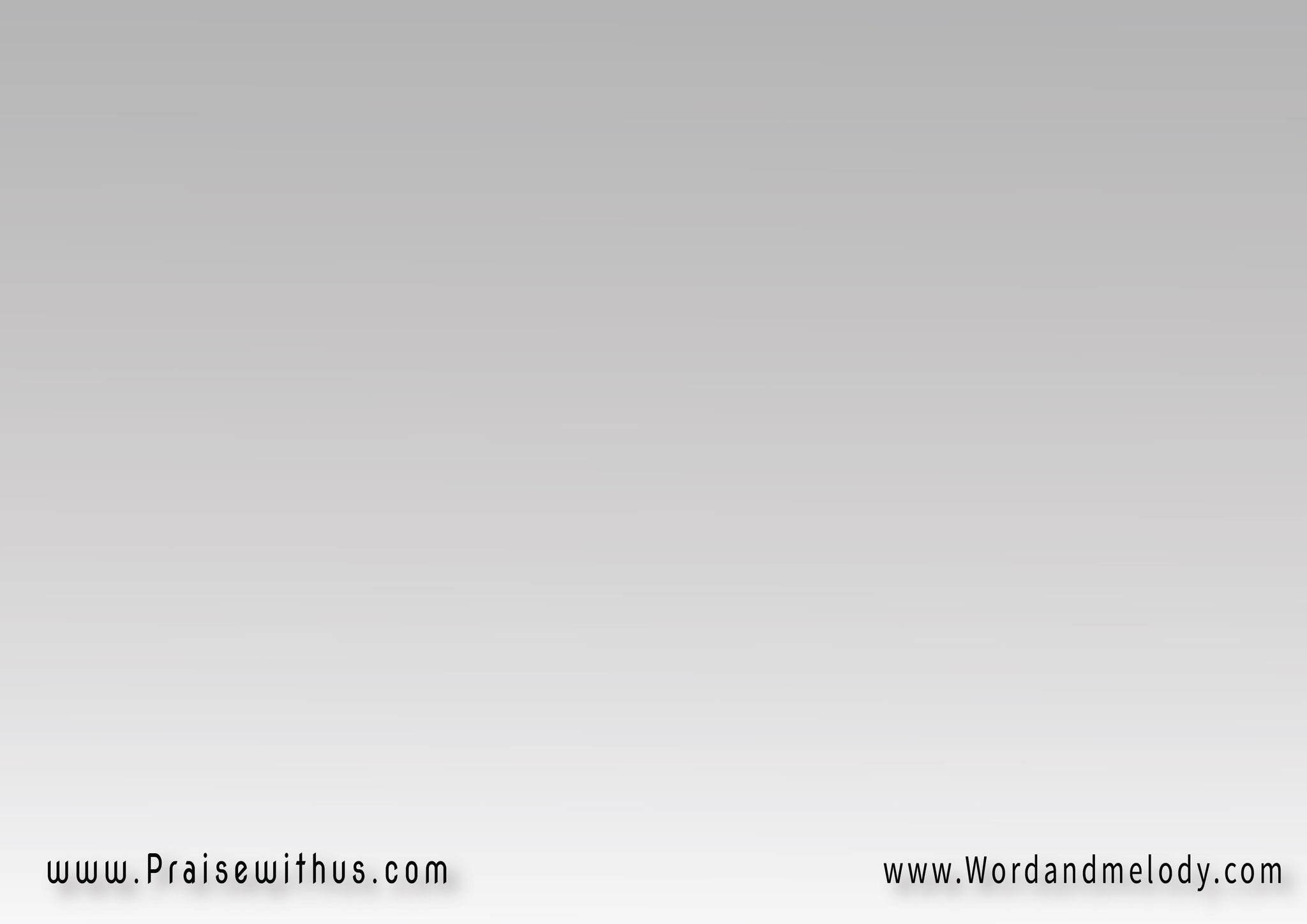 )ملا أيامي أفراح وهنا 
والأرض صارت ليَّ السما )٢
)وسط البرية عيشة هنيّة )٢
هي النعيــــــــــــــــــــم
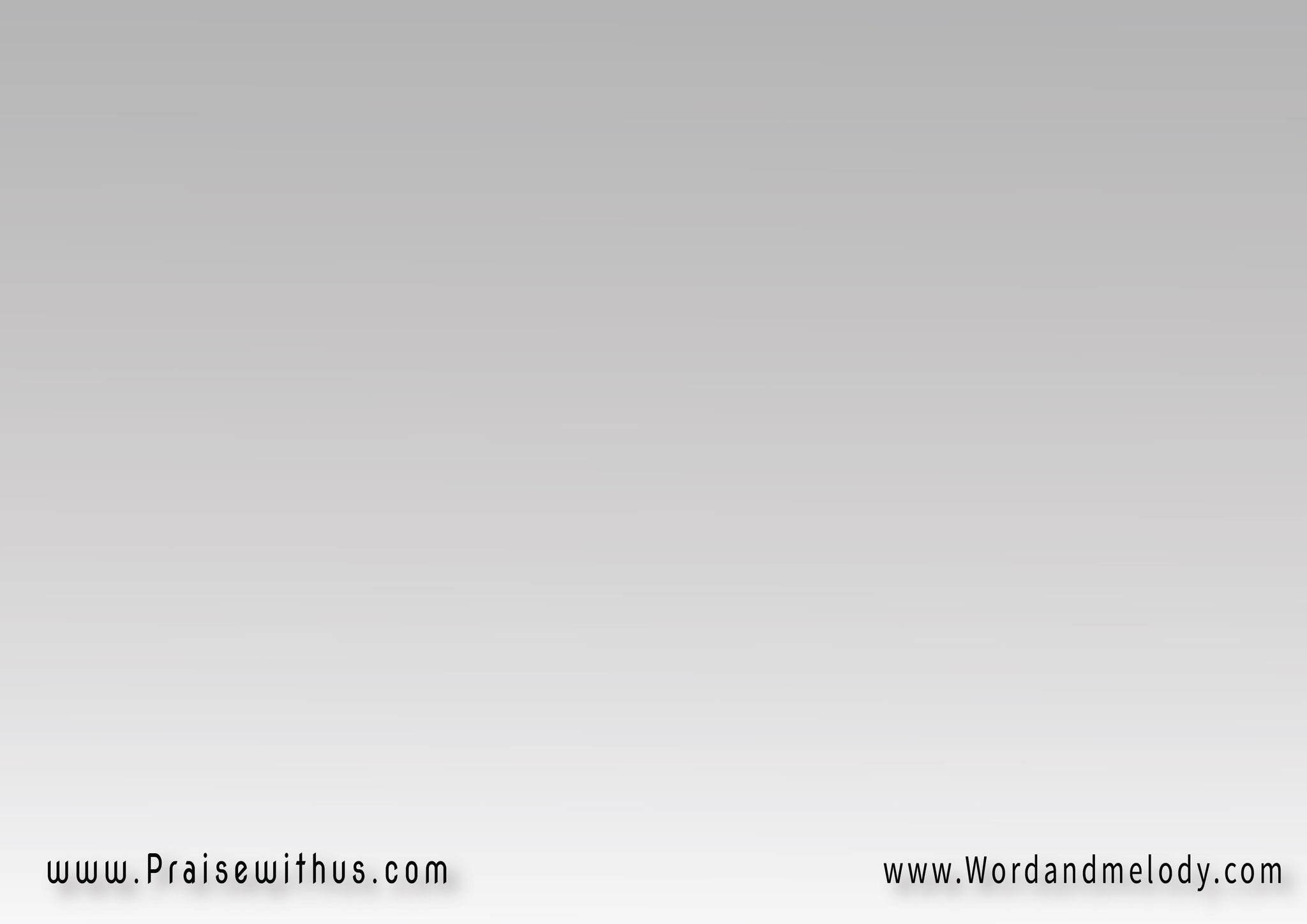 )بعد سُجودي لِعرشِ الغرور 
ثم انحنائي لذُلِّ الشُّرور )٢
)يسوع نجاني حبه شراني )٢
بـــــــــــــــــــــــــدمٍ كريم
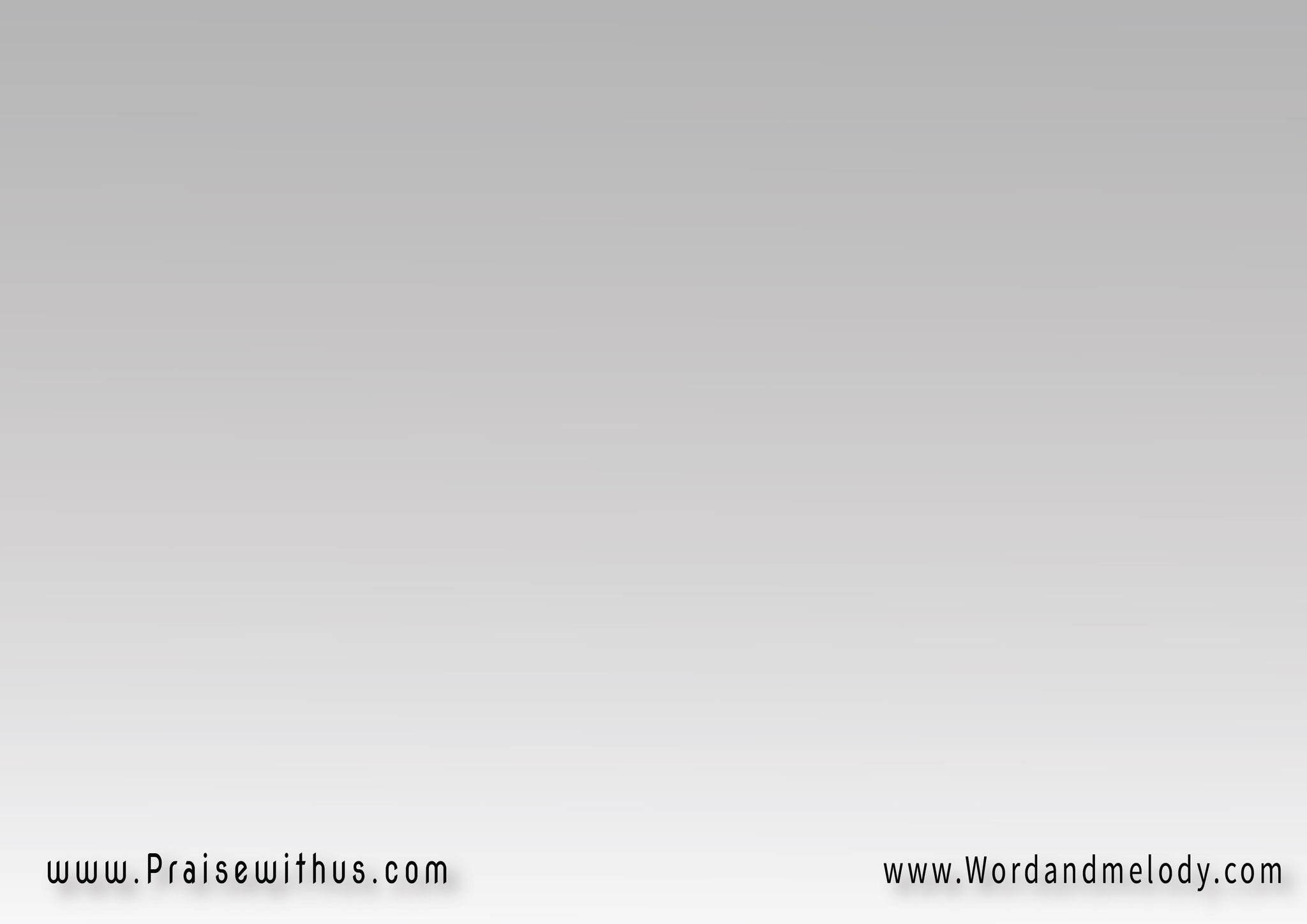 )ملا أيامي أفراح وهنا 
والأرض صارت ليَّ السما )٢
)وسط البرية عيشة هنيّة )٢
هي النعيــــــــــــــــــــم
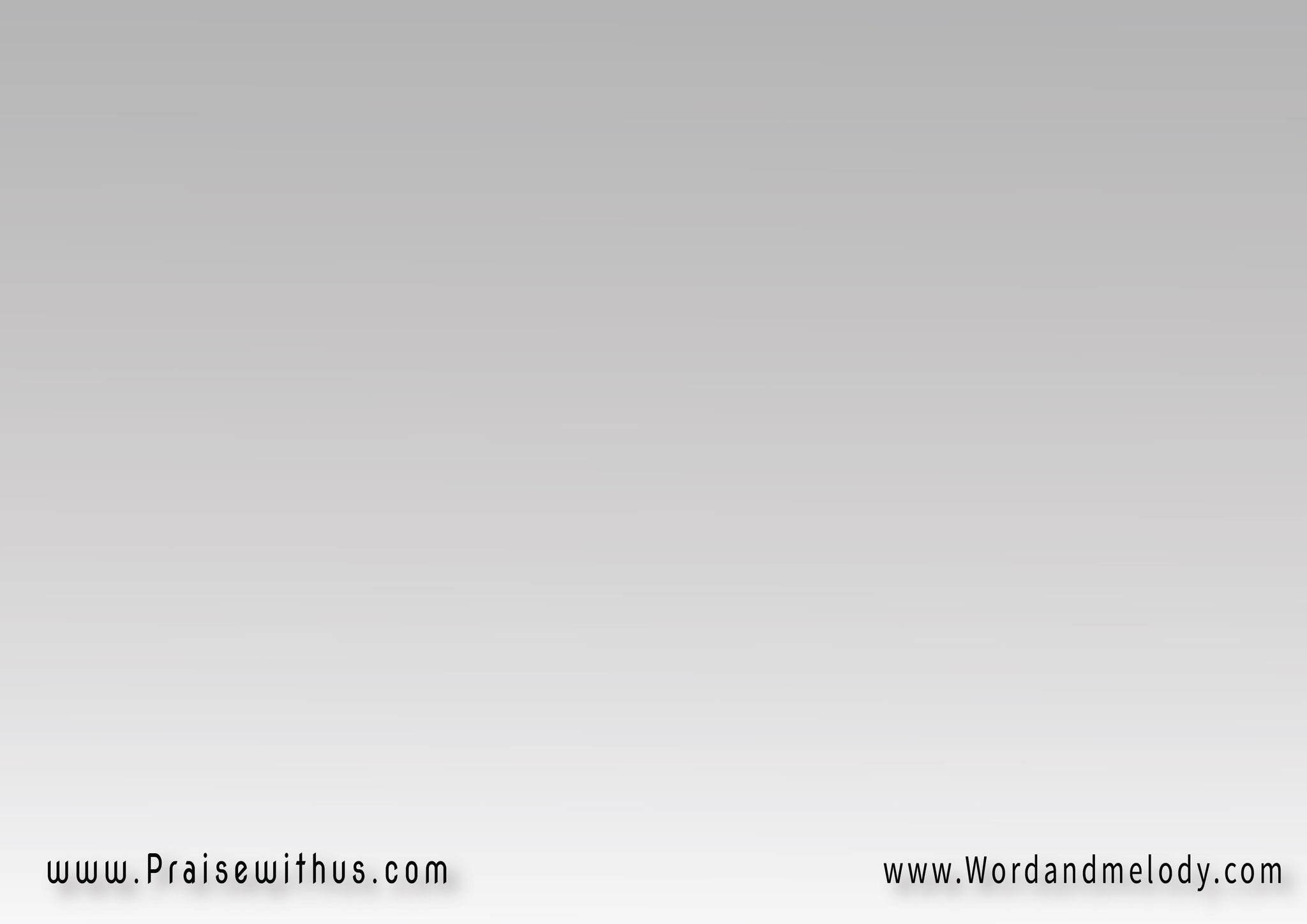 )يسوع حاملني على اليدين 
ويدللني على الركبتين )٢
)سِرِّ عزايا فرحي وهنايا )٢
في النعمة مقيــــــــــــم
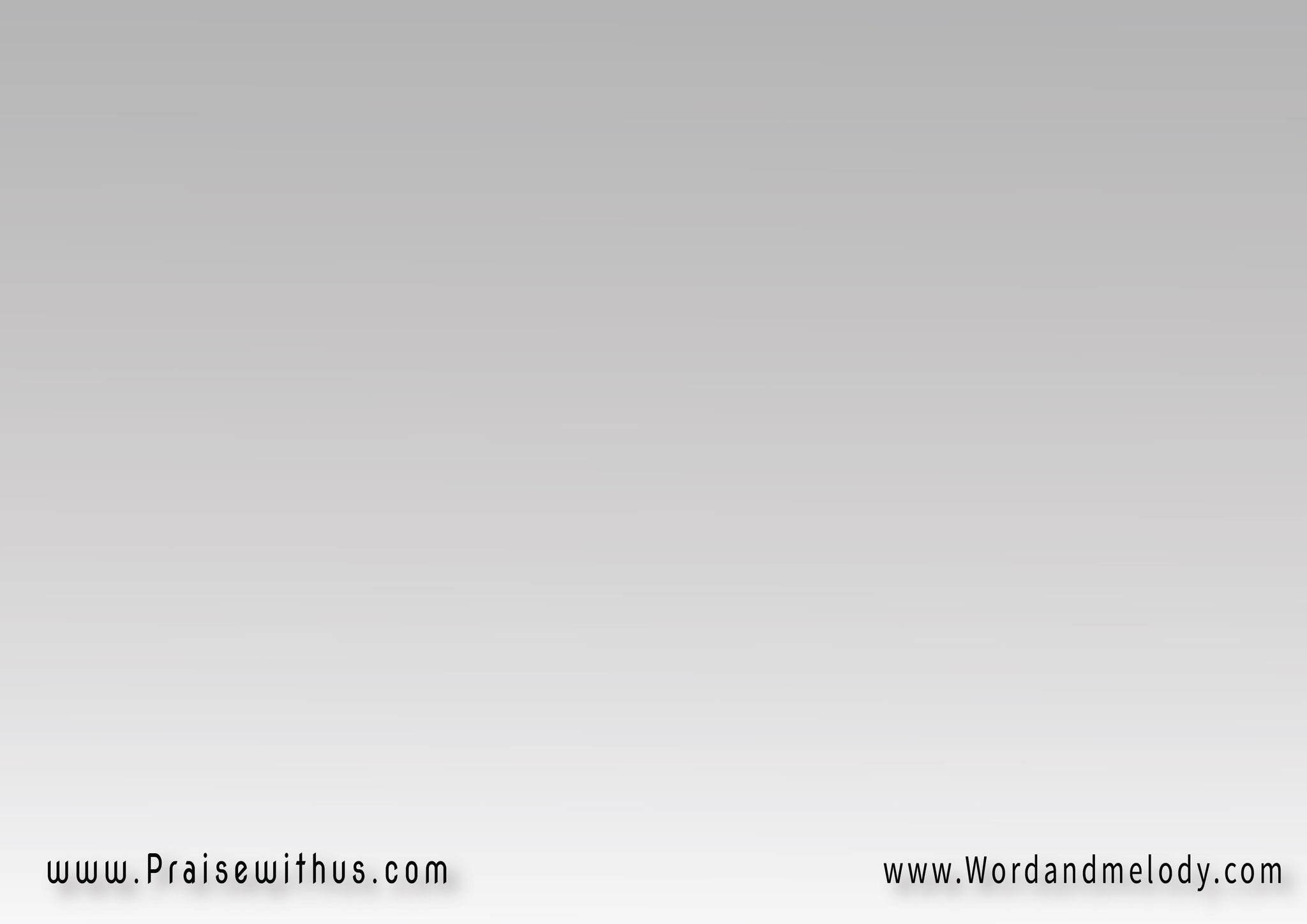 )ملا أيامي أفراح وهنا 
والأرض صارت ليَّ السما )٢
)وسط البرية عيشة هنيّة )٢
هي النعيــــــــــــــــــــم
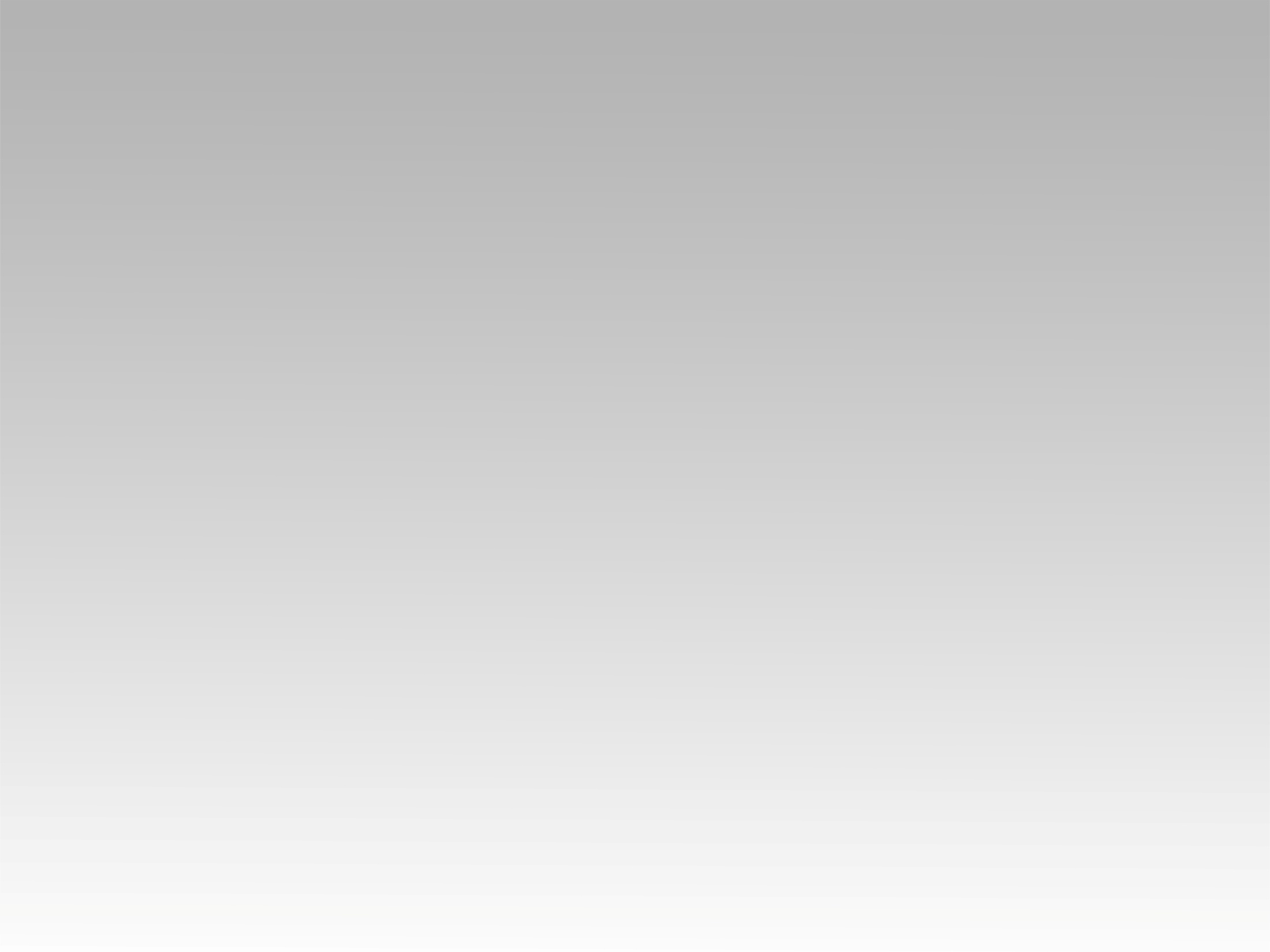 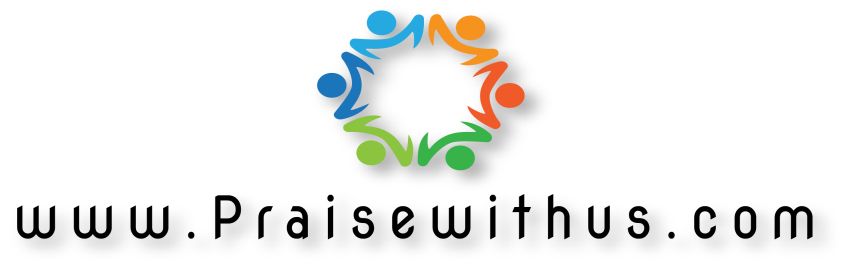